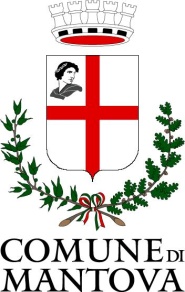 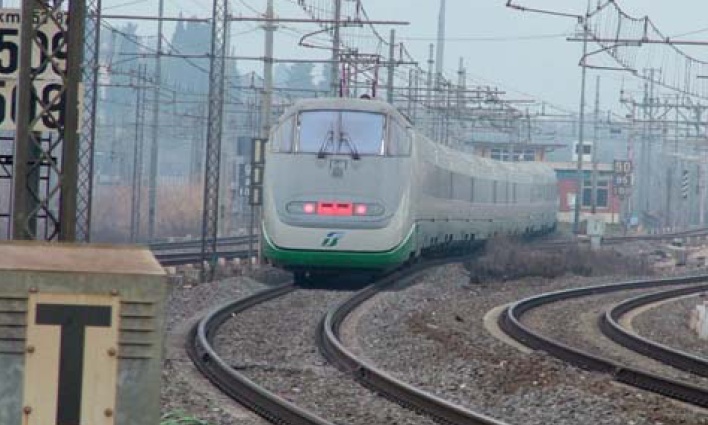 NUOVO SISTEMA FERROVIARIO
ANALISI PRELIMINARI
Marzo 2011
SETTORE LAVORI PUBBLICI
Via Visi, 48   46100 Mantova
T. +39 0376 352910  F. +39 0376 352936
lavoripubblici@domino.comune.mantova.it
www.cittàdimantova.it
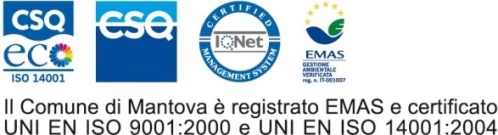 INDICE
NUOVO SISTEMA FERROVIARIO
OBIETTIVI
  PREMESSA: LINEE FONDAMENTALI DELLA RETE FERROVIARIA
  IPOTESI  A OVEST
  TRACCIATO
  DISMISSIONE FERROVIA ESISTENTE
  PROGETTO PER FASI
  LUNGHEZZE  E  CARATTERISTICHE DEL TRACCIATO
  RISULTATI ATTESI ED EFFETTI
  ASPETTI ECONOMICI
  ATTORI
  INTERFERENZE E PROBLEMATICHE DEL TRACCIATO
  AREE DA DISMETTERE
  ESEMPI E CASI STUDIO
OBIETTIVI
NUOVO SISTEMA FERROVIARIO
Obiettivo di mandato
Riqualificazione del sistema ferroviario mantovano            
 
Obiettivo del progetto
Il sistema ferroviario attuale rappresenta un grave pericolo per la città ed i suoi fabbricati; esso limita la fluidità del traffico e lo sviluppo del territorio.
Inoltre lo scalo intermodale di Valdaro  sta crescendo e necessita di un adeguato collegamento ferroviario, diverso da quello attuale. 
Bisogna far seguire alle merci percorsi diversi e alternativi dagli attuali.
In questi ultimi Mantova ha visto crescere attorno a se i comuni di Virgilio, Curtatone, Porto Mantovano e San Giorgio con i quali quotidianamente è legato da spostamenti di ingresso-uscita alla città. Ognuno di questi comuni è in relazione con una - se pur piccola - stazione ferroviaria. E' possibile dunque pensare che le destinazioni alle città limitrofe inizino da queste stazioni: queste potrebbero essere raggiunte da un tram su gomma metropolitana leggera di superficie che sfrutterebbe la liberalizzazione degli attuali sedimi ferroviari.
In alternativa potrebbe essere creata una nuova Stazione Centrale nella zona di confine Mantova-Levata (vicino al complesso scolastico ITIS).
PREMESSA: LINEE FONDAMENTALI DELLA RETE FERROVIARIA
NUOVO SISTEMA FERROVIARIO
Linea ferroviaria TIRRENO-BRENNERO
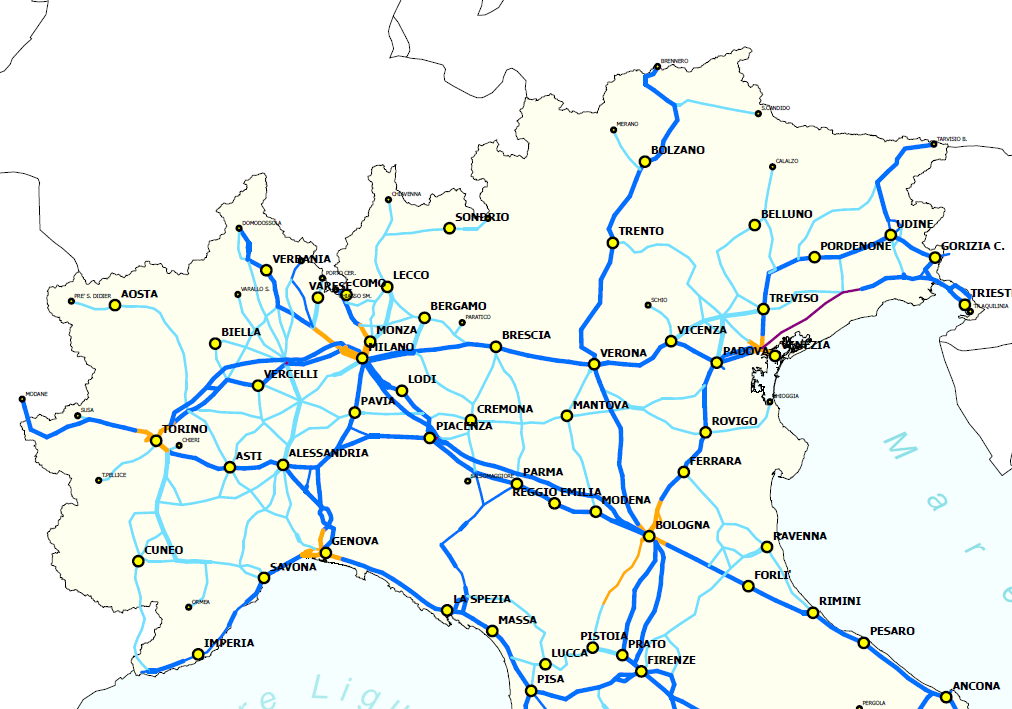 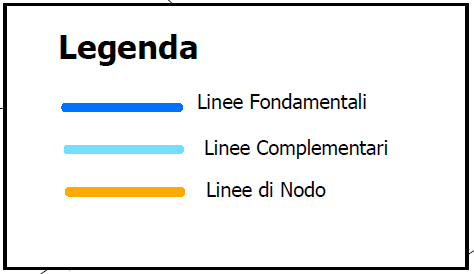 PREMESSA:  LINEE FONDAMENTALI DELLA RETE FERROVIARIA
NUOVO SISTEMA FERROVIARIO
Mantova come possibile nodo del sistema BRENNERO – TIRRENO - ADRIATICO
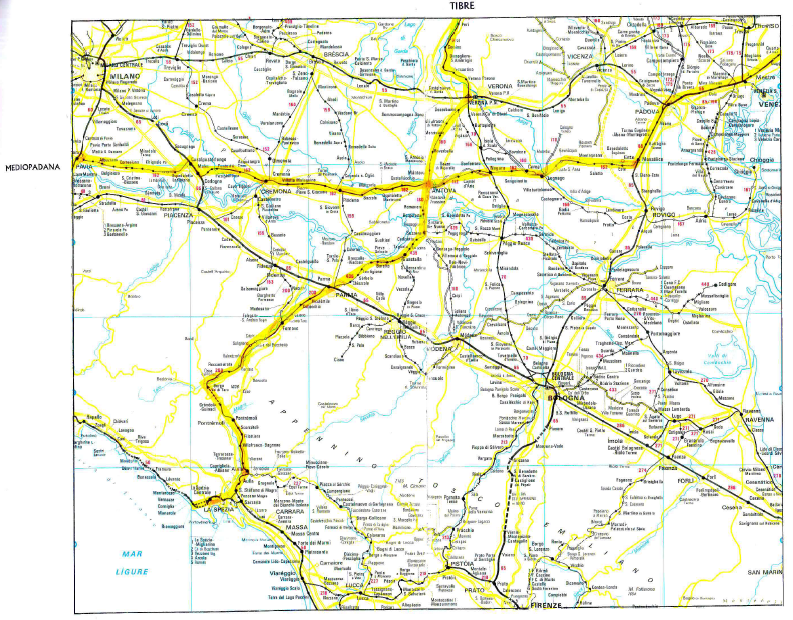 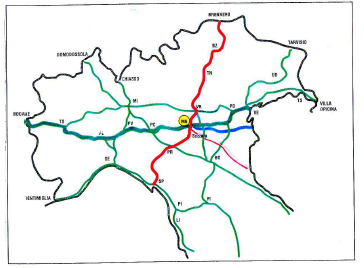 2 IPOTESI ALTERNATIVE
NUOVO SISTEMA FERROVIARIO
Collegamento ferroviario a ovest della città 
Progetto che prevede la complanarità con:
 la Tangenziale Sud di Mantova
 la prevista Tangenziale Ovest di Mantova
 la nuova Tangenziale di  Porto Mantovano
IPOTESI 1 (“a OVEST”)
TRACCIATO
NUOVO SISTEMA FERROVIARIO
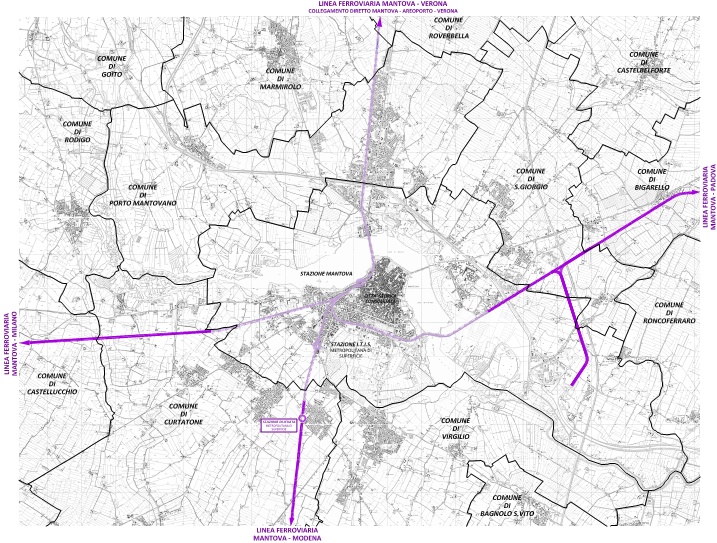 IPOTESI 1 (“a OVEST”)
F A S E    1a
F A S E   2
F A S E    1b
STAZIONE
Ipotesi 2
F A S E   3
STAZIONE
Ipotesi 1
DISMISSIONE FERROVIA ESISTENTE
NUOVO SISTEMA FERROVIARIO
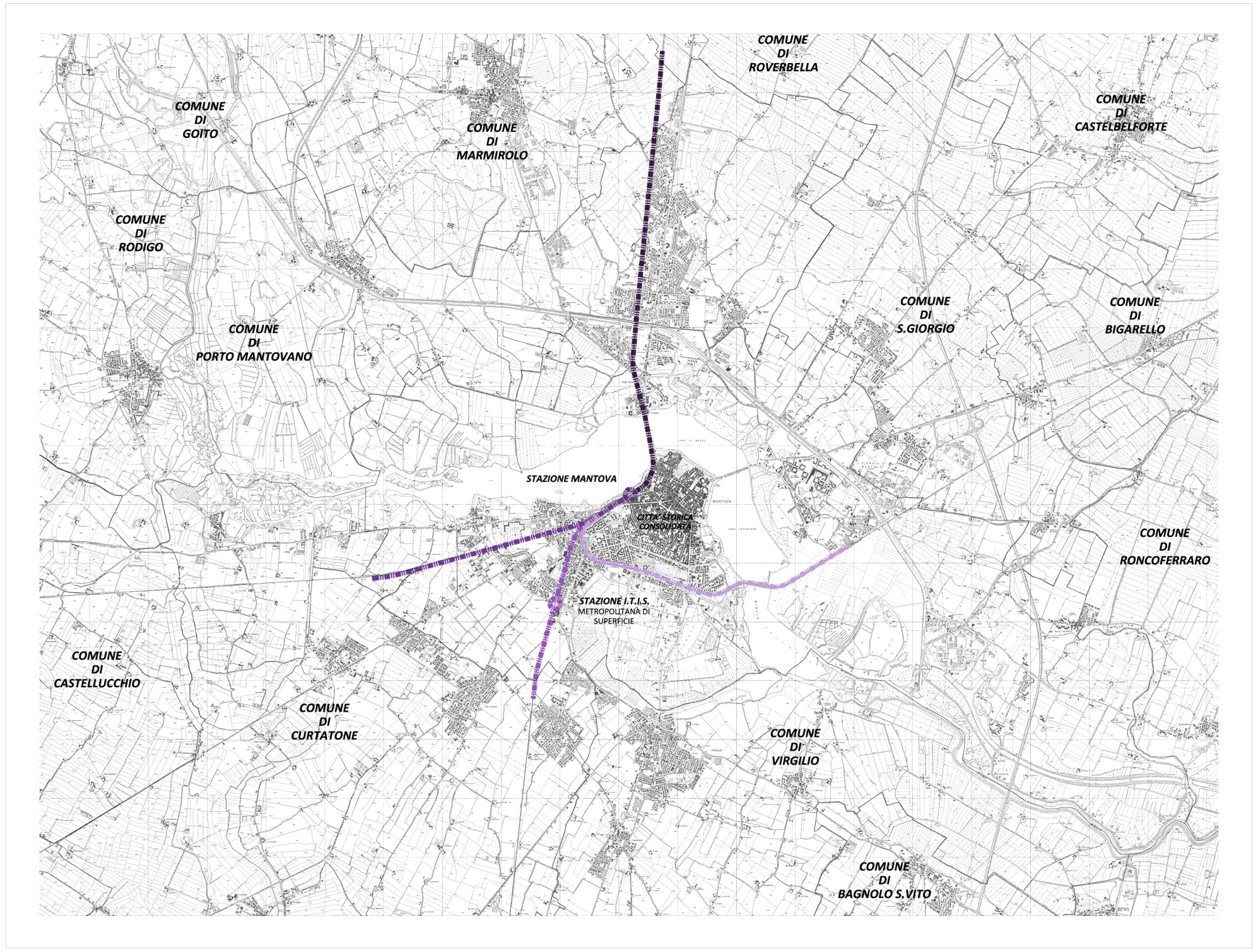 TRATTO 1: 4.4 Km circaTRATTO 2: 9.3 Km circaTRATTO 3: 3.2 Km circaTRATTO 4: 4.8 Km circaPER UN TOTALE DI 22 KM circa
TRATTA 2
TRATTA 4
TRATTA 1
TRATTA 3
PROGETTO PER FASI FUNZIONALI
NUOVO SISTEMA FERROVIARIO
IPOTESI 1 (“a OVEST”)
FASE 1           DISMISSIONE COMPLETA TRATTA 1
Creazione di una nuova bretella ferroviaria che bypassa a nord il comune di Porto Mantovano e collega direttamente il Porto di Valdaro con la direttrice Mn-Vr, senza il passaggio obbligato per la Stazione Centrale FS di Mantova e le zone urbanizzate della città (Due possibili soluzioni: Fase 1a e 1b).

  FASI 2 E 3            DISMISSIONE COMPLETA TRATTA 1 e 2 (FASE 2)
                                   DISMISSIONE COMPLETA TRATTA 1, 2, 3 e 4 (FASE 3)
Creazione del collegamento ferroviario a ovest della città senza il transito per le zone più urbanizzate e sensibili della città (progetto che prevede la complanarità con la Tangenziale Sud e la prevista Tangenziale Ovest di Mantova e la nuova Tangenziale di  Porto Mantovano)
 
  COLLEGAMENTI
Stesse azioni previste nell’IPOTESI A (“a SUD”)
LUNGHEZZE  E  CARATTERISTICHE DEL TRACCIATO
NUOVO SISTEMA FERROVIARIO
IPOTESI 1 (“a OVEST”)
Lunghezza totale (con FASE 1a): circa 23,4 Km

Lunghezza FASE 1: circa 10 Km, di cui:
 0.7 Km circa nel Comune di Roverbella
 3.1 Km circa nel Comune di Porto Mantovano
- 2.5 Km circa nel Comune di S. Giorgio
 0.8 Km circa nel Comune di Castelbelforte
 2.9 Km circa nel Comune di Bigarello
Lunghezza FASE 2: circa 9,4 Km, di cui:
 1,5 Km circa nel Comune di Marmirolo
 5,2 Km circa nel Comune di Porto Mantovano
 2,7 Km circa nel Comune di Mantova
Lunghezza FASE 3: circa  4 Km  tutti nel Comune di Mantova

Pendenza massima: <6 %mille

Raggio di curvatura: <275 metri (misura che permette nessuna modifica dello scartamento dei binari)
(con FASE 1b): circa 22,9 Km

Lunghezza FASE 1b: circa 9,5 Km, di cui:
0.7 Km circa nel Comune di Roverbella
 3.1 Km circa nel Comune di Porto Mantovano
- 5,7 Km circa nel Comune di S. Giorgio
RISULTATI ATTESI ED EFFETTI
NUOVO SISTEMA FERROVIARIO
Abbattimento dell'inquinamento acustico, vibrazionale e visivo creato dalle linee ferroviarie passanti a ridosso delle urbanizzazioni e dei punti sensibili (Palazzo Te, Ospedale, residenze private, scuole,…) della città

  Maggiore sicurezza circa il trasporto delle merci su ferro, riducendo drasticamente il rischio delle merci pericolose che oggi attraversano la città

  Maggiore accessibilità e possibilità di sosta alla nuova stazione per i fruitori dei servizi ferroviari

  Dismissione della linea ferroviaria  con conseguente riqualificazione e utilizzo ad altri usi delle aree attualmente adibite a fascio binari con le rispettive fasce di rispetto ferroviario.In particolare si eliminerebbero barriere importanti  tra la città e il Lago Superiore (con la possibilità di riqualificare l’intera sponda destra del lago superiore) e tra Palazzo Te e il quartiere di Te Brunetti
RISULTATI ATTESI ED EFFETTI
NUOVO SISTEMA FERROVIARIO
Eliminazione dei passaggi a livello (Porta Cerese, Ospedale, Cittadella, Porto Mantovano) con successivo miglioramento della fluidità del traffico veicolare e dell’accessibilità alla città e ai comuni limitrofi In particolare si otterrebbe un notevole miglioramento della viabilità sull’intersezione tra Via Brennero e Via Parma, con la possibilità di costruzione di una rotatoria a seguito dell’eliminazione del passaggio a livello di Porta Cerese (abbandono del progetto molto oneroso del sottopasso ferroviario)

  Potenziamento e miglioramento del collegamento merci con Verona                (si ricorda il futuro asse ad Alta Capacità Berlino-Palermo, di cui sono prioritari gli interventi sul corridoio Verona -Monaco)si veda anche:- linea ferroviaria mantova-norimberga (MANU)- corridoio verona-monaco e galleria di base del brennero (BBT)

  Potenziamento della capacità attrattiva del Polo Valdaro con conseguente espansione economica
Costo presunto: primo intervento di circa 100 milioni di euro (FASE 1)L’intervento è inserito nel Programma Triennale Opere Pubbliche 2011/2013 (annualità 2012-2013) per un totale di 101M di euro (1M annualità  2012 + 100M annualità  2013).A concorrere al costo dell’operazione si possono ipotizzare i seguenti fattori economici:-  recupero delle aree urbane ed extraurbane della linee ferroviarie dismesse per un totale di circa 22 km equivalenti a circa 220.000 mq;-  recupero del sedime dell’ attuale Stazione Ferroviaria e dell’aree adiacenti oggi adibite a scalo merci per un totale di circa 137.000 mq;-  risparmio della soluzione viaria tramite sottopasso di Porta Cerese; -  sviluppo economico e valorizzazione del “Sistema Valdaro”;-  compensazioni di Autostrada del Brennero Spa per la creazione della terza corsia autostradale;-  costi diretti ed indiretti di carattere ambientale;-  minori manutenzioni e costi di gestione per le linee ferroviarie nuove.
ASPETTI ECONOMICI
NUOVO SISTEMA FERROVIARIO
ATTORI
NUOVO SISTEMA FERROVIARIO
Partner coinvolti o da coinvolgere
  Ferrovie dello Stato (FS) e Rete Ferroviaria Italiana (RFI)
  Comuni della Grande Mantova
  Valdaro Spa
  Autostrada del Brennero Spa
  Associazione Industriali
  Altri soggetti pubblici e privati da inserire in un indispensabile accordo di programma

Settori del Comune di Mantova direttamente coinvolti
Settori degli assessorati Lavori Pubblici, Ambiente, Urbanistica e Mobilità Urbana


Note:
ad oggi contatti con RFI (Ing. Elia), Associazione Industriali e Autostrada del Brennero
TRACCIATO SU ORTOFOTOPIANO: FASE 1a e 1b
NUOVO SISTEMA FERROVIARIO
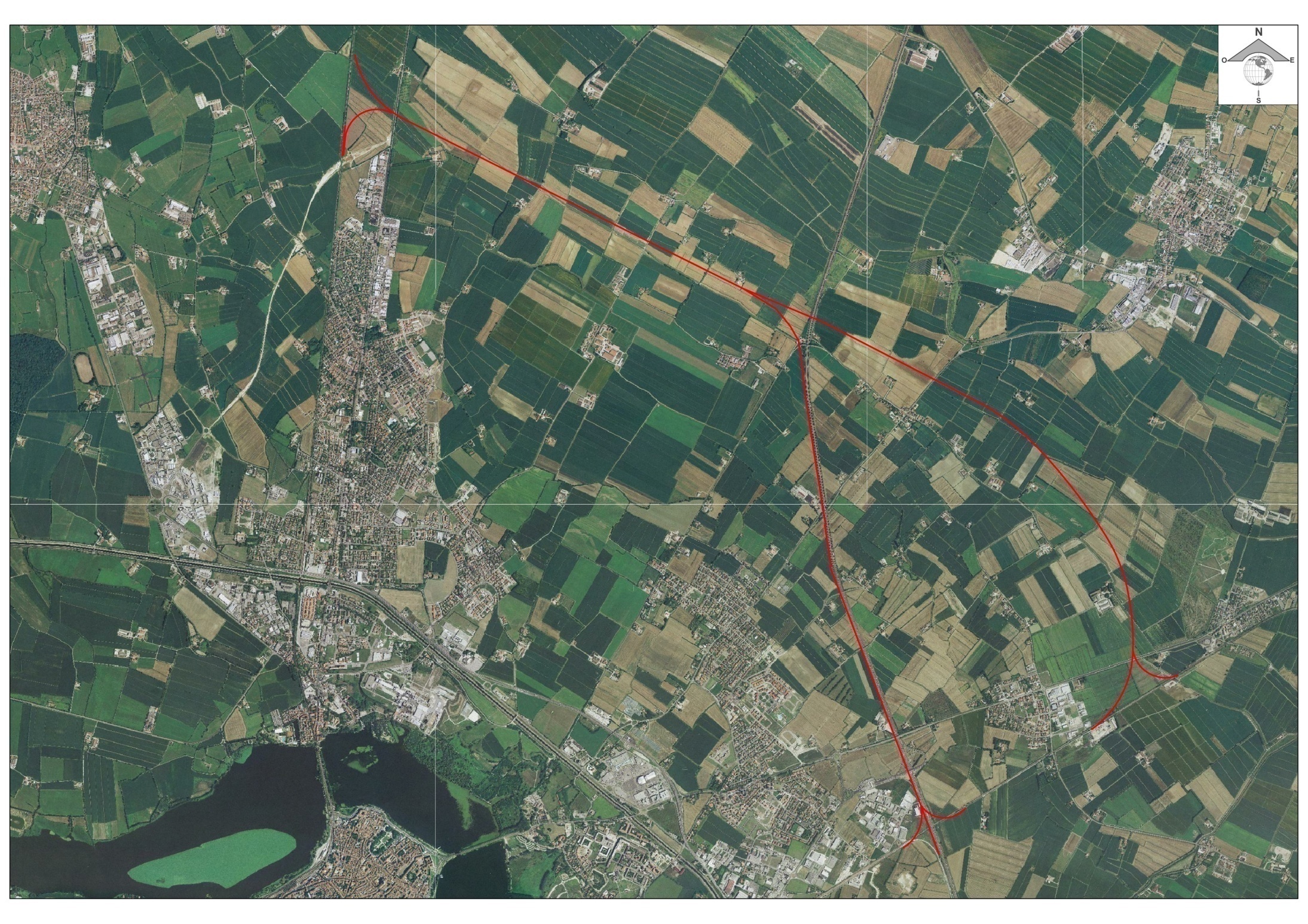 INTERFERENZE E PROBLEMATICHE DEL TRACCIATO: FASE 1a
NUOVO SISTEMA FERROVIARIO
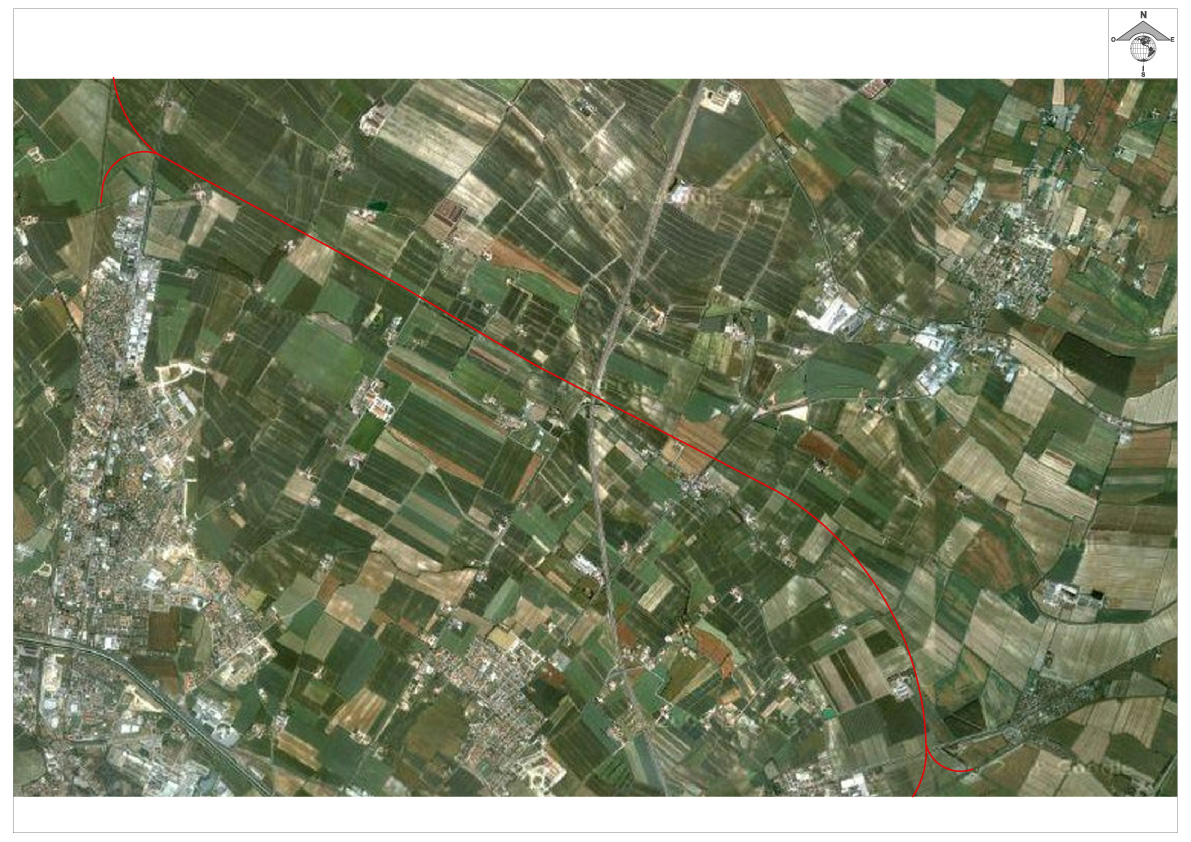 PER ENTRAMBE LE IPOTESI 1 e 2
INTERFERENZA CON RETE VIARIA ORDINARIA                    INTERFERENZA CON RETE VIARIA AUTOSTRADALE
PUNTO PIU’ CRITICO:
SCAVALCO AUTOSTRADA
INTERFERENZE E PROBLEMATICHE DEL TRACCIATO: FASE 1b
NUOVO SISTEMA FERROVIARIO
PER ENTRAMBE LE IPOTESI 1 e 2
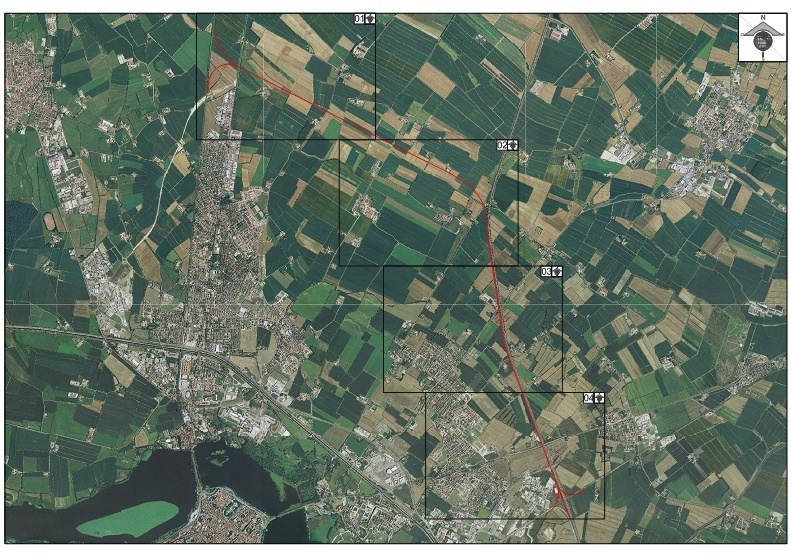 INTERFERENZA CON RETE VIARIA ORDINARIA
INGRANDIMENTI: FASE 1b
NUOVO SISTEMA FERROVIARIO
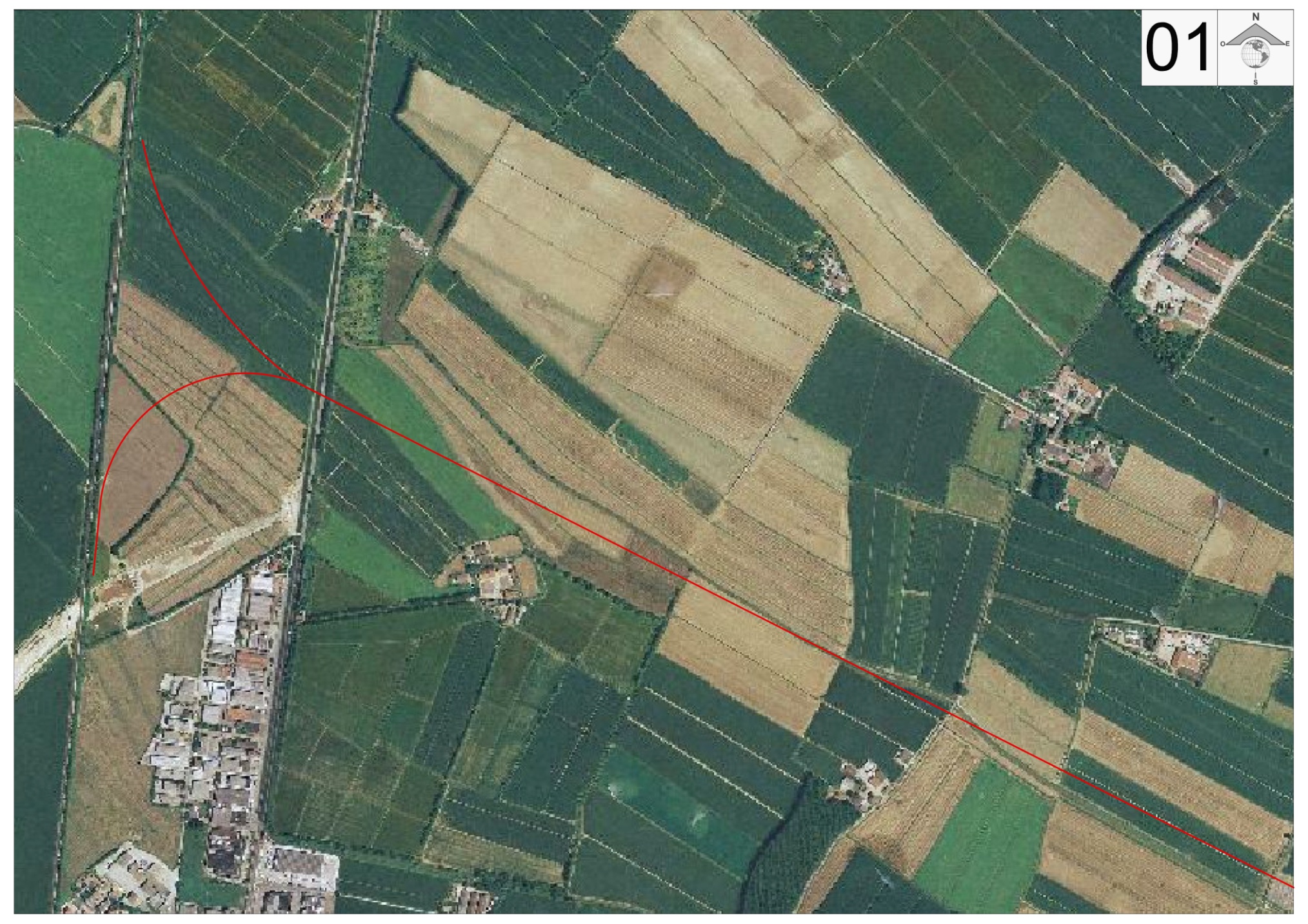 INGRANDIMENTI: FASE 1b
NUOVO SISTEMA FERROVIARIO
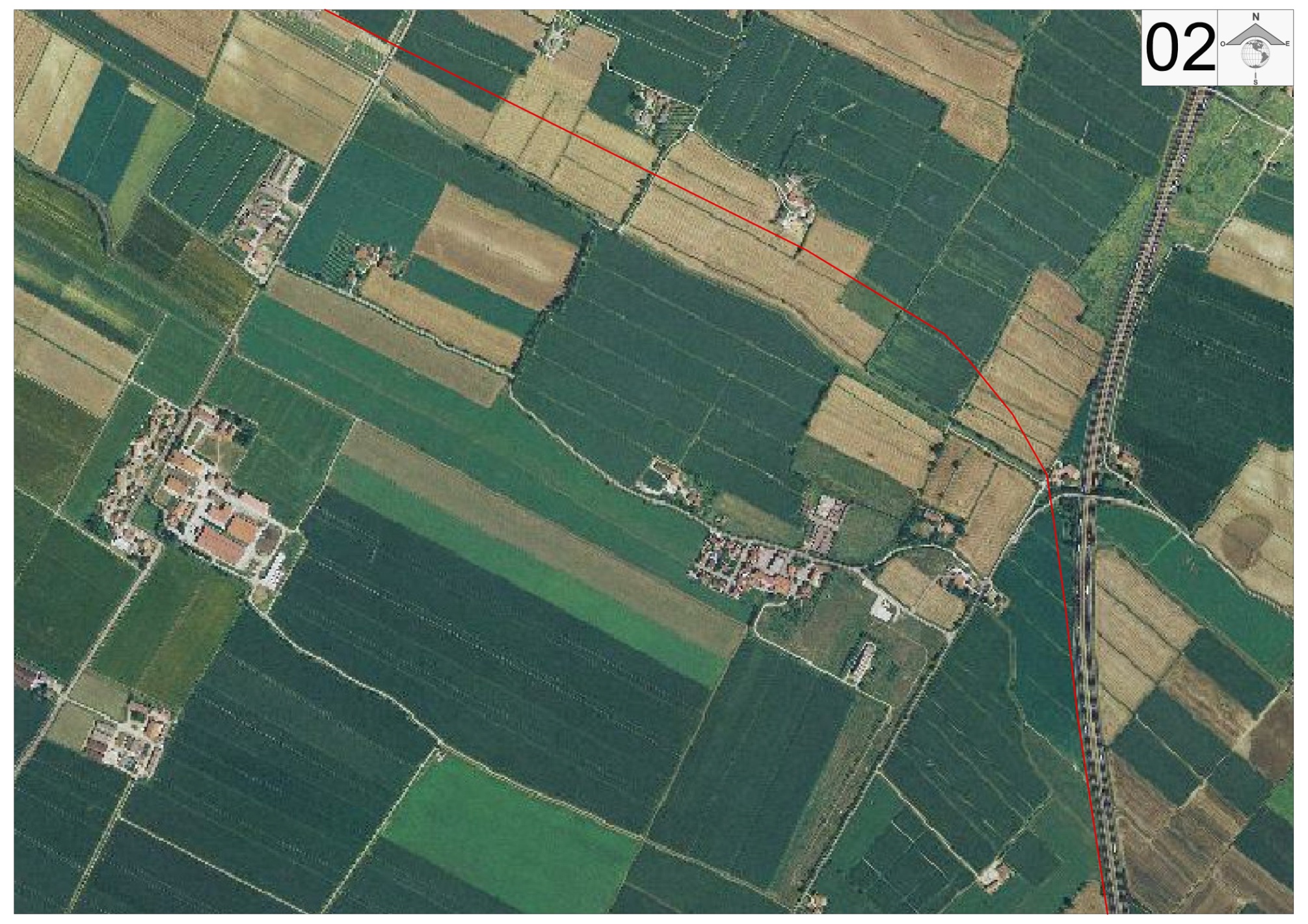 INGRANDIMENTI: FASE 1b
NUOVO SISTEMA FERROVIARIO
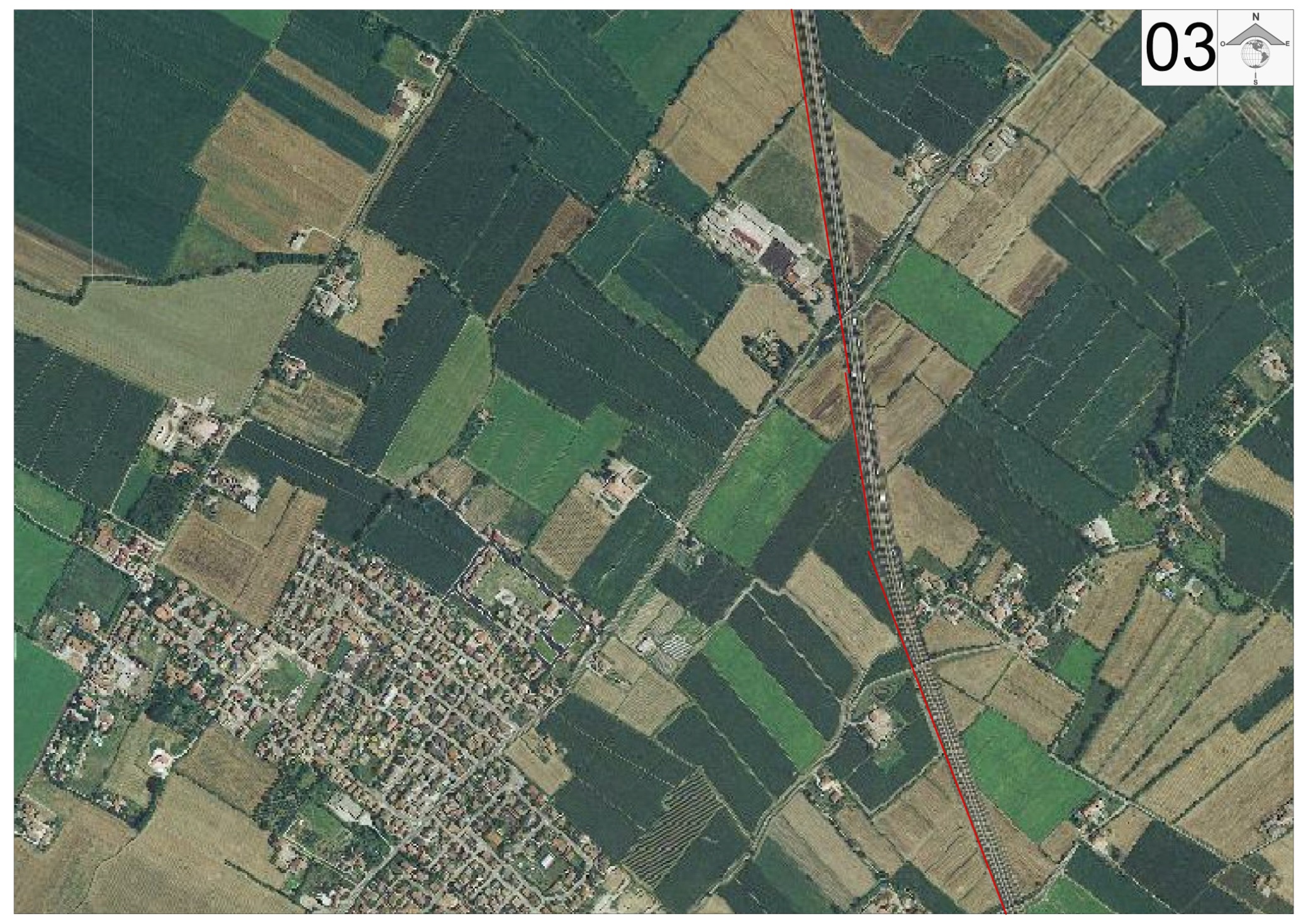 INGRANDIMENTI: FASE 1b
NUOVO SISTEMA FERROVIARIO
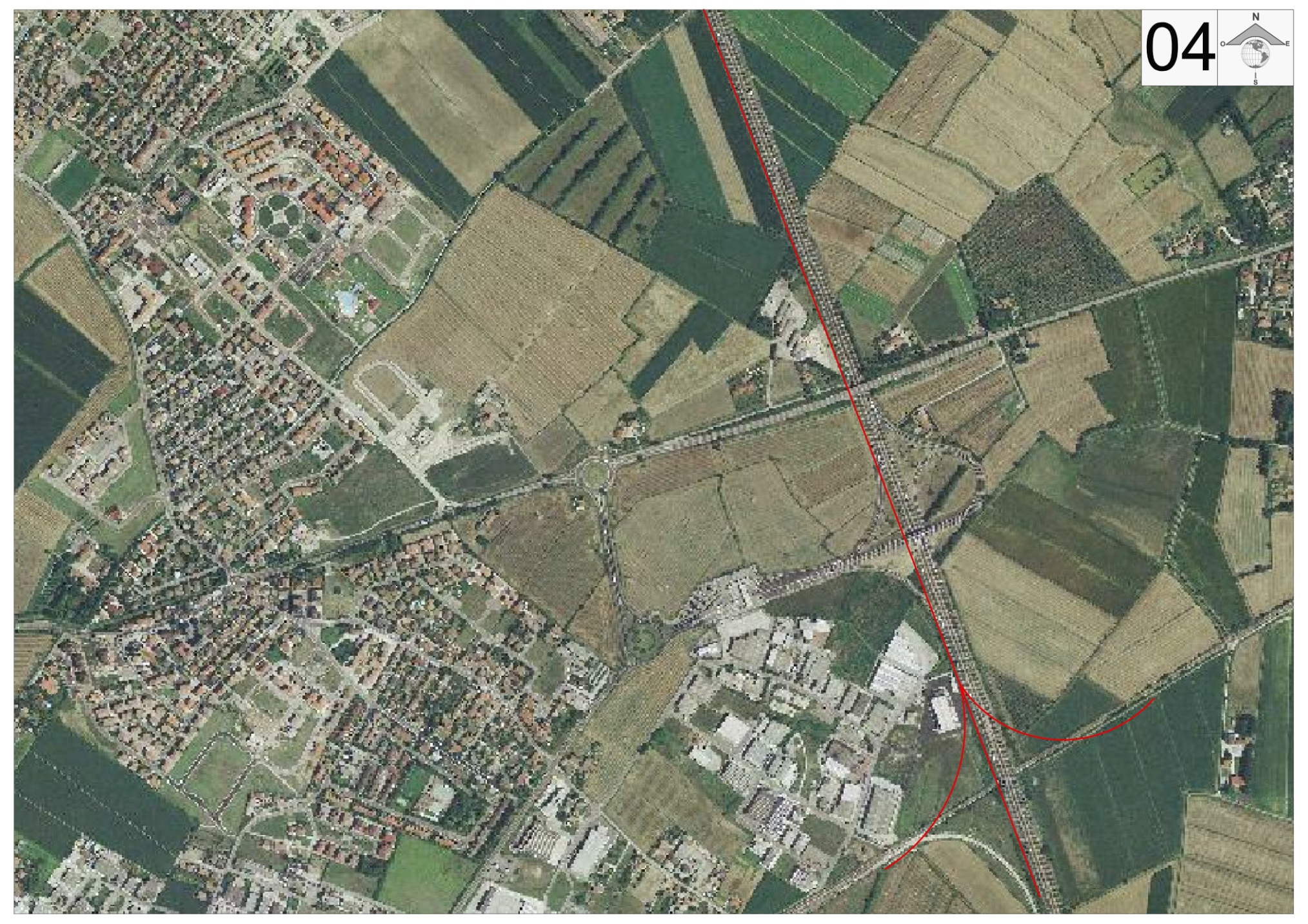 TRACCIATO: FASE 2 E 3 (IPOTESI 1)
NUOVO SISTEMA FERROVIARIO
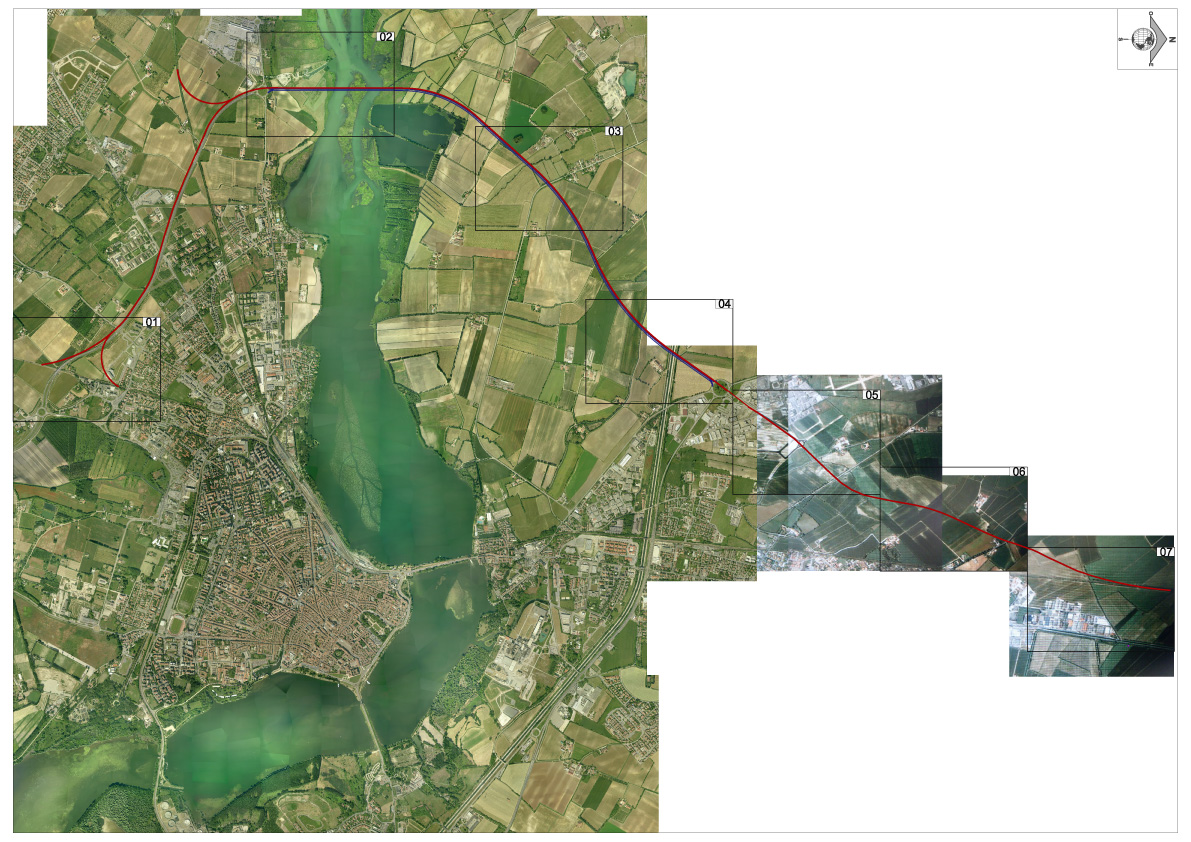 IPOTESI 1 (“a OVEST”)
INTERFERENZE E PROBLEMATICHE DEL TRACCIATO: FASI 2 e 3 (IPOTESI 1)
NUOVO SISTEMA FERROVIARIO
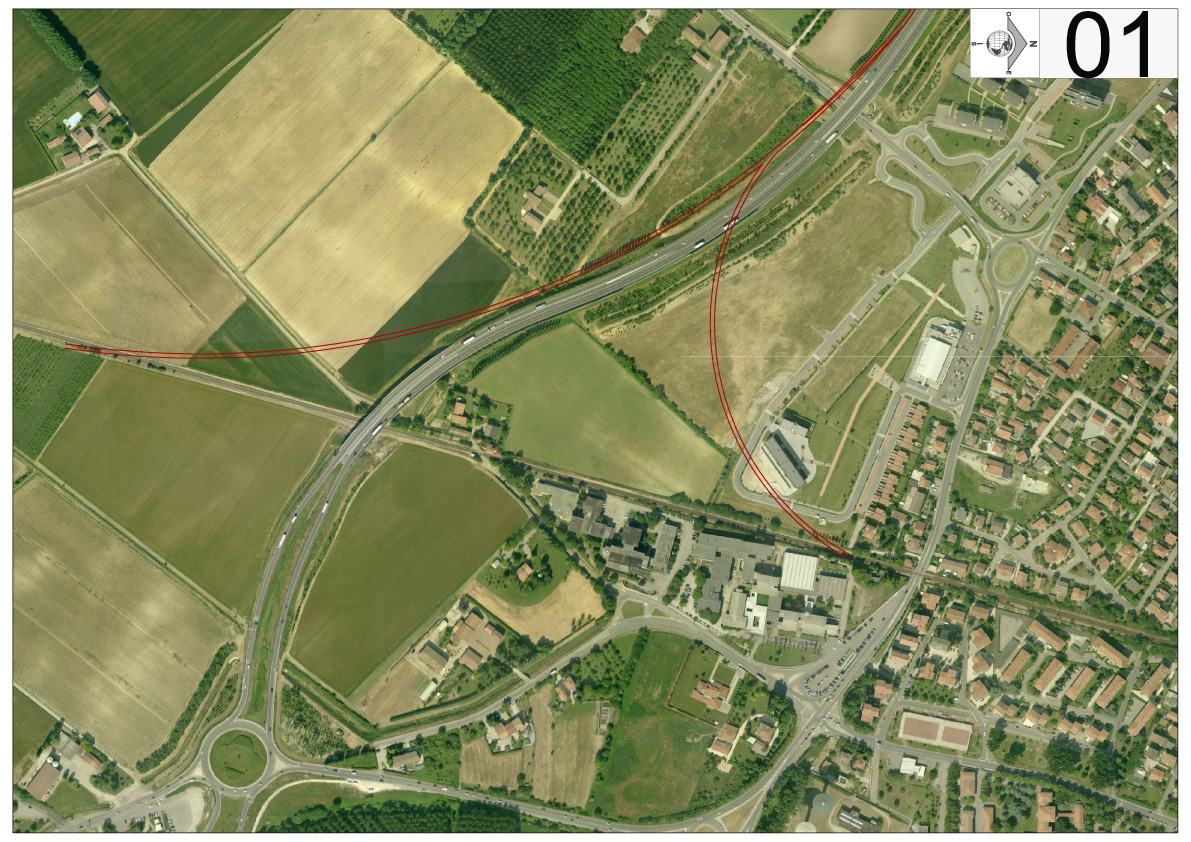 IPOTESI 1 (“a OVEST”)
INTERFERENZA CON RETE VIARIA ORDINARIA                    INTERFERENZA CON EDIFICI
INTERFERENZE E PROBLEMATICHE DEL TRACCIATO: FASI 2 e 3 (IPOTESI 1)
NUOVO SISTEMA FERROVIARIO
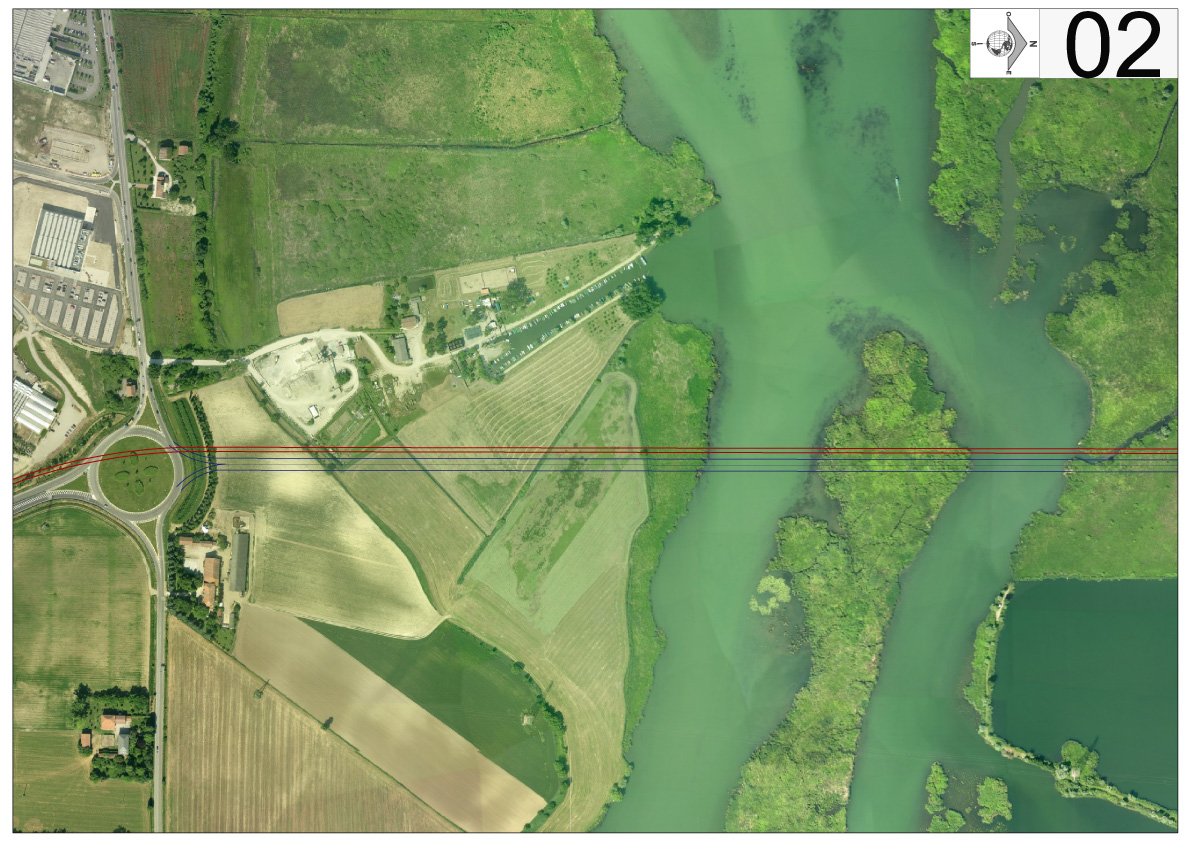 IPOTESI 1 (“a OVEST”)
INTERFERENZA CON RETE VIARIA ORDINARIA                    PROBLEMI DI CARATTERE AMBIENTALE
INTERFERENZE E PROBLEMATICHE DEL TRACCIATO: FASI 2 e 3 (IPOTESI 1)
NUOVO SISTEMA FERROVIARIO
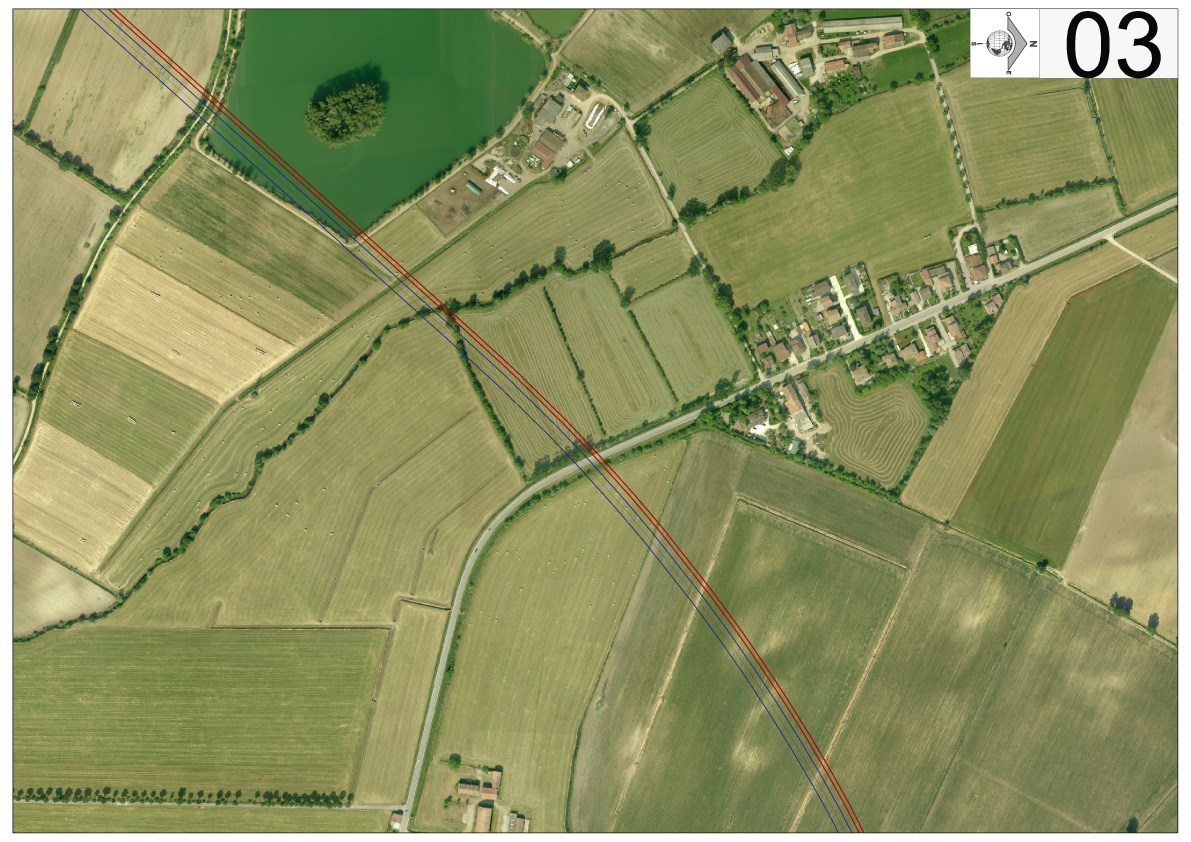 IPOTESI 1 (“a OVEST”)
INTERFERENZA CON RETE VIARIA ORDINARIA                    INTERFERENZA CON EDIFICI
INTERFERENZE E PROBLEMATICHE DEL TRACCIATO: FASI 2 e 3 (IPOTESI 1)
NUOVO SISTEMA FERROVIARIO
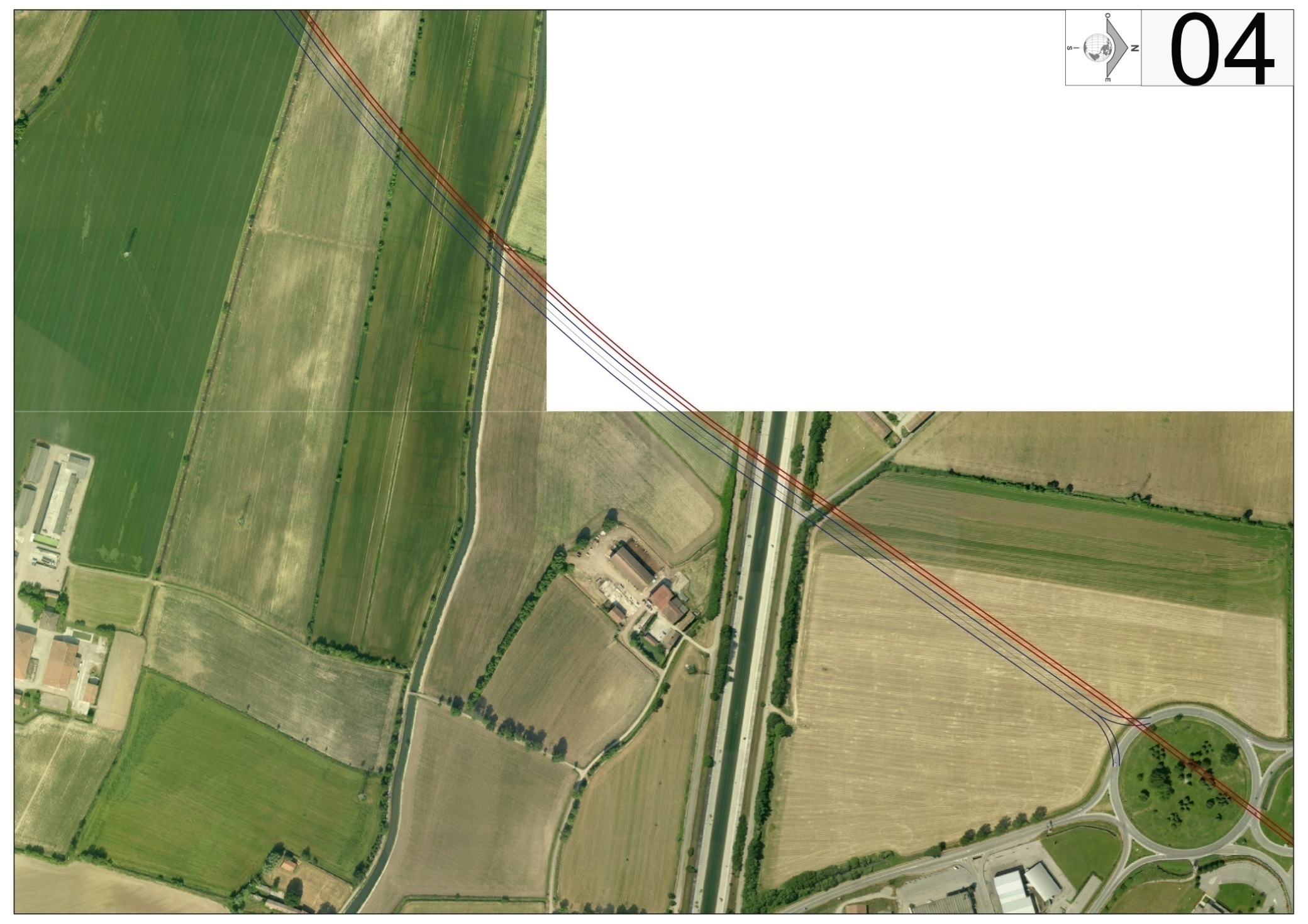 IPOTESI 1 (“a OVEST”)
INTERFERENZA CON RETE VIARIA ORDINARIA                    INTERFERENZA CON EDIFICI
INTERFERENZE E PROBLEMATICHE DEL TRACCIATO: FASI 2 e 3 (IPOTESI 1)
NUOVO SISTEMA FERROVIARIO
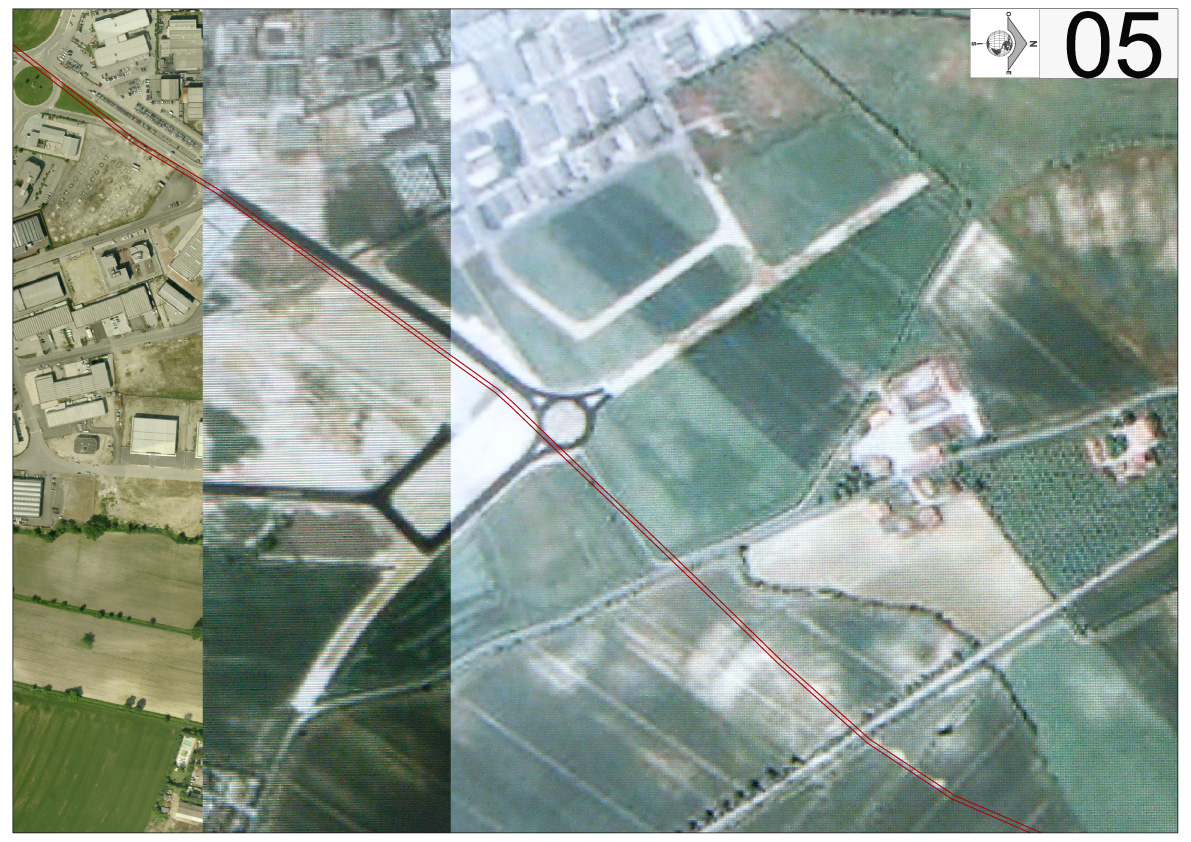 IPOTESI 1 (“a OVEST”)
INTERFERENZA CON RETE VIARIA ORDINARIA                    INTERFERENZA CON EDIFICI
INTERFERENZE E PROBLEMATICHE DEL TRACCIATO: FASI 2 e 3 (IPOTESI 1)
NUOVO SISTEMA FERROVIARIO
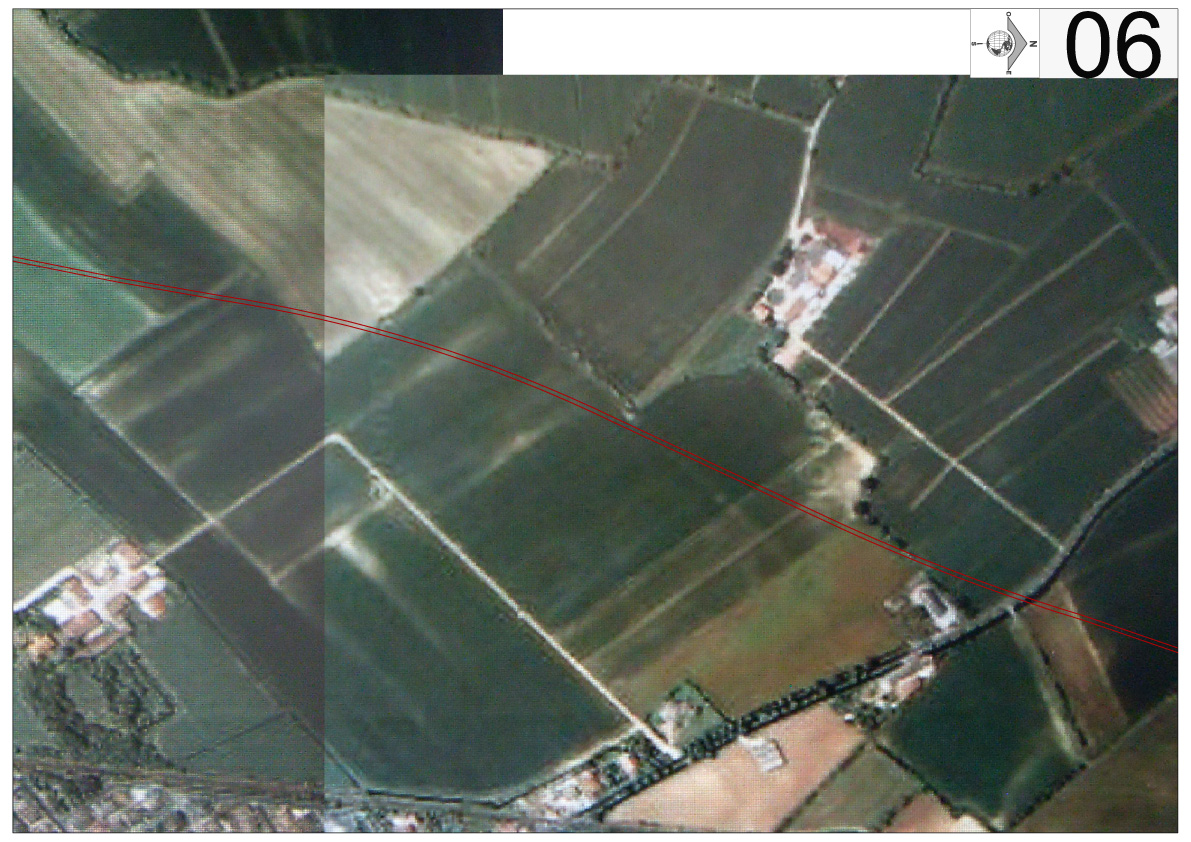 IPOTESI 1 (“a OVEST”)
INTERFERENZA CON RETE VIARIA ORDINARIA                    INTERFERENZA CON EDIFICI
INTERFERENZE E PROBLEMATICHE DEL TRACCIATO: FASI 2 e 3 (IPOTESI 1)
NUOVO SISTEMA FERROVIARIO
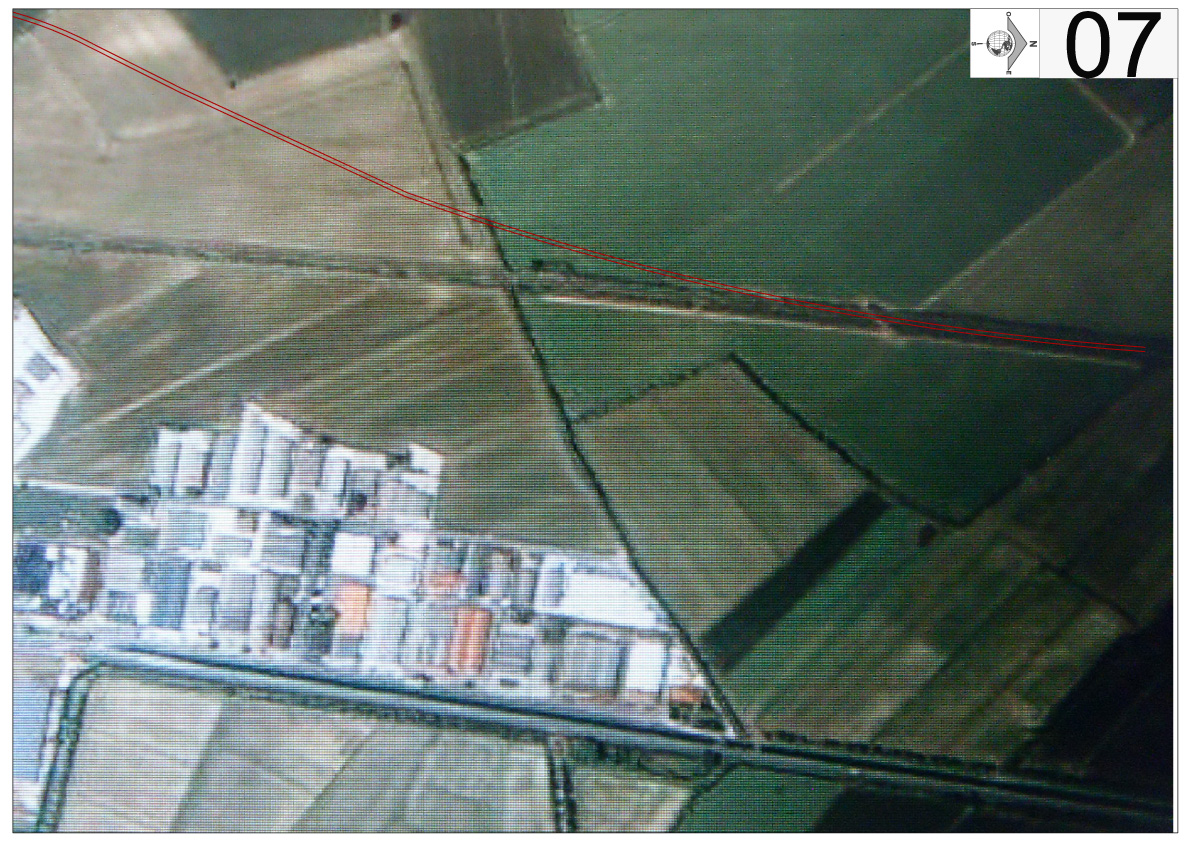 IPOTESI 1 (“a OVEST”)
INTERFERENZA CON RETE VIARIA ORDINARIA                    INTERFERENZA CON EDIFICI
AREE DA DISMETTERE
NUOVO SISTEMA FERROVIARIO
Superficie Zona A =   110.000 mq circa
Superficie Zona B =   27.000 mq  circa                    per un TOTALE DI 137.000 MQ CIRCA
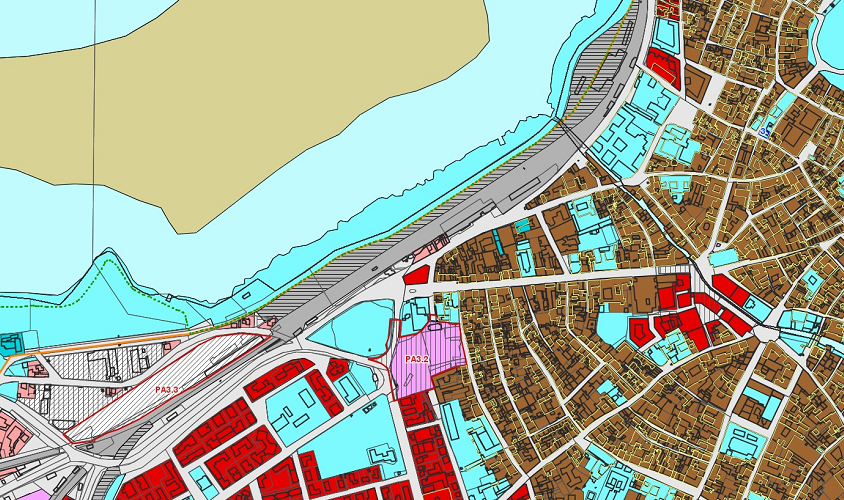 PER ENTRAMBE LE IPOTESI 1 e 2
ELIMINAZIONE DELLA BARRIERA FISICA TRA IL LAGO SUPERIORE E LA CITTA’
A
B
Cartografia PRG
Cartografia PRG
AREE DA DISMETTERE
NUOVO SISTEMA FERROVIARIO
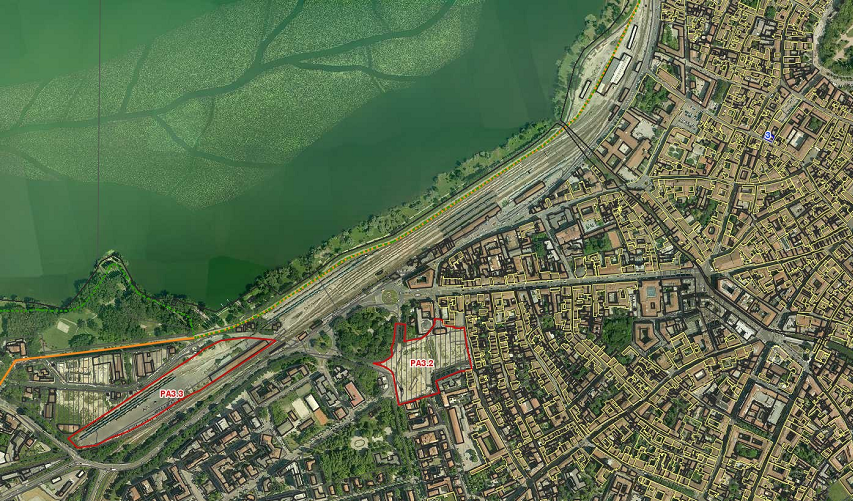 A
B
Ortofotopiano
AREE DA DISMETTERE
NUOVO SISTEMA FERROVIARIO
Esempi di riqualificazione di aree ferroviarie in via di dismissione
Vari soggetti interessati:
-   RFI - Grandi Stazioni (proprietà delle aree)
-  Soggetti privati
-  Comuni e Provincie

  BERGAMO (Porta Sud)
   NUOVA SEDE DELLA PROVINCIA DI BERGAMO: FASE CONCORSUALE
  BOLZANO (Fascio Siberia)
   CONCORSO DI IDEE








  MESTRE 
   PROGRAMMA DI RIQUALIFICAZIONE
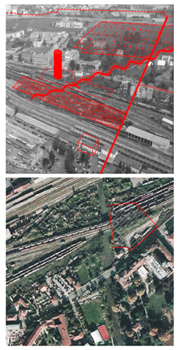 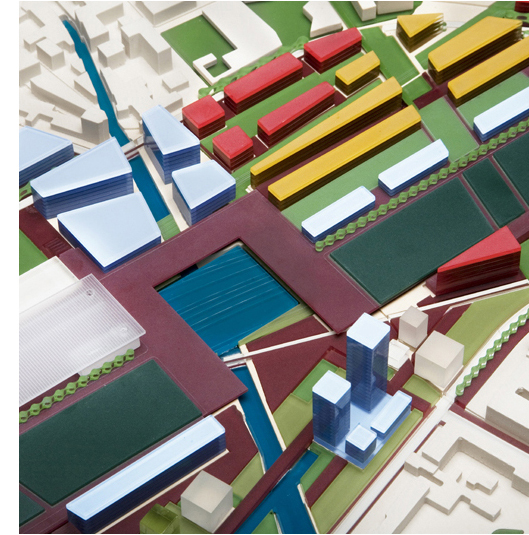 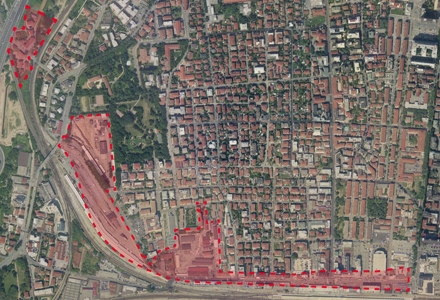 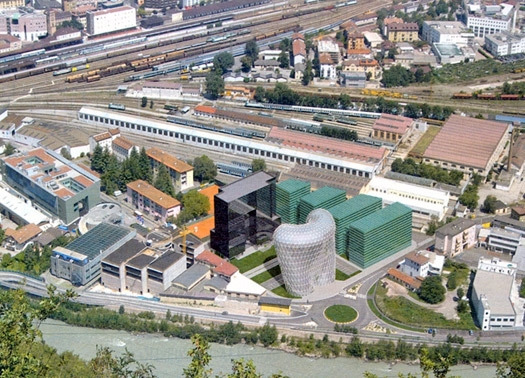